DGB 38 Semantik
1. Architektur der Grammatik
7. Oktober 2024
Winfried Lechner
Nationale und Kapodistrische Universität Athen
Zeichen
(1) 	Sprachlicher Ausdruck =Def Wort oder Phrase (inklusive Satz)
Alle sprachlichen Ausdrücke sind Zeichen (Saussure 1916; Peirce 1867/68; 1903)


		
		

Jedes Zeichen ist eine Verbindung zwischen
 Form: Ausdruck, Signifikant,… (hier: [a’te:n])
 Bedeutung: Inhalt, Signifikat (die Stadt mit Namen Athen)
[a'te:n]
Form 
(Signifikant)
Zeichen
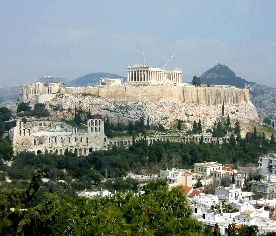 Bedeutung (Signifikat)
2
DGB38 Semantik
Sprache
(1)	Sprache S =Def die (unendliche) Menge aller Ausdrücke in S
Sprachlichen Ausdrücke sind einfach (z.B. das Nomen Stadt) oder komplex (z.B. die NP eine große Stadt). 
➜	Sprachliche Ausdrücke sind einfache oder komplexe Zeichen. 
Jedes Zeichen besteht aus einer Form und einer Bedeutung.
➜	Jede Sprache ist eine (unendliche) Menge von Paaren:
(2)	Sprache S =Def  die Menge aller Paare <Form, Bedeutung> in S
Linguistik untersucht die Eigenschaften 
der Form (Syntax)
der Bedeutung (Semantik) und 
der Beziehung zwischen Form und Bedeutung
DGB38 Semantik
3
Sprache und Grammatik
Auf der letzten Folie wurde behauptetet: 
		„Linguistik untersucht die Eigenschaften der Form (Syntax) 		und der Bedeutung (Semantik)“
Aber das Sprachsystem (die mentale Grammatik) besteht aus weiteren, anderen Komponenten, unter anderem:
Phonologie 
Morphologie
Pragmatik (wird auch in formaler Semantik behandelt)
Textgrammatik
Warum untersucht Linguistik nur Syntax und Semantik? 
Antwort: Phonologie und Morphologie versucht die Form (= Syntax) zu verstehen – aber auf einer anderen Ebene (Phonem, Morphem)!
DGB38 Semantik
4
Generative Grammatik
Eine Generative Grammatik (Chomsky 1957, 1995, i.a.) generiert alle Ausdücke einer Sprache (Griechisch, Kiowa, Zulu, Georgisch, …)
Jede Generative Grammatik besteht aus Lexikon und Regeln:





LinguistInnen untersuchen spezifische Sprachen S, um Rückschlüsse auf die Grammatik zu ziehen, die S generiert.
NB: Unterschiede zwischen Einzelsprachen (Sprachvariation) sind auf das Lexikon beschränkt, die Regeln sind in allen Sprachen die selben! (Borer-Chomsky-Hypothese; Borer 1984)
Generative Grammatik von S  =Def   <Lexikon, Regeln>
	(i)		Lexikon von S: endliche Menge von Morphemen 
	(ii) 	Endliche Anzahl von Regeln
DGB38 Semantik
5
Grammatik & Produktivität
Lexikon: enthält eine endliche (lernbare) Anzahl von Einträgen
Jede Grammatik enthält eine endliche, kleine Menge von Regeln.
Beobachtung. Sprache ist produktiv. 
S ist produktiv =Def 	S besteht aus einer potentiell unendlichen 						Menge von Ausdrücken.
Wie erklärt sich der Schritt vom Endlichen zum Unendlichen?
Generative Grammatik von S  =Def   <Lexikon, Regeln>
	(i)		Lexikon von S: endliche Menge von Morphemen 
	(ii) 	Endliche Anzahl von Regeln
DGB38 Semantik
6
Grammatik & Produktivität
Sprache ist produktiv, i.e. besteht aus einer potentiell unendlichen Menge von Ausdrücken.
Erklärung von Produktivität. Sprache ist ein rekursives, diskretes, kombinatorisches System.
rekursiv =Def eine Regel ist rekursiv, wenn das Resultat dieser Regel als Eingabe der selben Regel verwendet werden kann
diskret =Def  die Regeln des Systems beziehen sich auf klar von einander getrennte (‘symbolische’) Einheiten. 
Es gibt z.B. Sätze mit 4 oder 5 Wörtern, aber keine Sätze mit 4,37 Wörtern.
Kombinatorik =Def  Bereich der Mathematik, der sich mit der Konstruktion und Analyse von komplexen Strukturen befasst.
DGB38 Semantik
7
Beispiele für Rekursion in Sprache
Beispiel 1. Die Anzahl der attributiven Adjektiva vor einer NP ist nicht begrenzt:
(1)		Maria kaufte viele, alte, schwere, grüne, gute, französische … Bücher.
Beispiel 2. Koordination ist rekursiv.
Koordination =Def Konstruktion, die zwei Konstituenten (Phrasen oder Köpfe) mit einer koordinierenden Partikel (und, oder) verbindet.
(2)		Maria und Hans und Peter … lachten	NP-Koordination
(3)		Maria lachte oder spielte oder tanzte …	V°-Koordination
(4)		Maria las das Buch und hörte Musik … 	VP-Koordination
Beispiel 3. Einbettung unter Prädikaten mit sententialen satzwertigen (satzwertigen) Komplementen:
(5)		Maria sagte, dass Peter glaubt, dass wir meinen, dass Peter		hofft,…. dass sie das Rennen gewinnen werde.
DGB38 Semantik
8
Die Komponenten und Rekursion
Ganz allgemein sucht Linguistik die Antworten auf drei Fragen (Chomsky 1986 und Verweise darin):
Das System. Wie konkret sieht das System, d.h. die Generative Grammatik einer Sprache aus?
Spracherwerb. Wie wird das System durch menschliche  SprecherInnen (Kinder) erworben?
Evolution. Wie hat sich das System im Laufe der biologischen Evolution entwickelt?

NB: Evolution ≠ diachrone Sprachentwicklung (z.B. vom Altgriechischen zum Neugriechischen).
DGB38 Semantik
9
Kompetenz/Sprachliches Wissen
Spracherwerb =Def Prozess, der dazu führt, dass ein Organismus die Kenntnis einer natürlichen Sprache erwirbt
Kenntnis einer Sprache S =Def 	sprachliche Kompetenz 							(auch: sprachliches Wissen)
A. Syntaktische Kompetenz =Def die Fähigkeit kompetenter SprecherInnen einer Sprache, jeden Ausdruck dieser Sprache als wohlgeformt (oder nicht-wohlgeformt) erkennen zu können
B. Semantische Kompetenz =Def die Fähigkeit kompetenter SprecherInnen einer Sprache, jedem wohlgeformten Ausdruck dieser Sprache seine Bedeutung zuweisen zu können
DGB38 Semantik
10
Die Architektur der Grammatik
Das T-Modell der Grammatik (Minimalismus; Chomsky 1995).
	     		Syntax	   	    LF-Operationen
	Lexikon 		Spell-Out 		LF  	      Semantik

		 			    PF (Form)
Die Syntax produziert Repräsentationen, die an  die Schnittstellen PF und LF weitergegeben werden. 
PF: Phonetische Form (≈ Phonologie, Morphologie)
LF: Logische Form, Verbindung zur Semantik
Repräsentationen werden durch Derivationen (Ableitungen) produziert/generiert.
Spell-Out: jener Punkt in der Derivation, in der Form und Bedeutung getrennt werden.
DGB38 Semantik
11
Syntax und semantik
Die Beziehung zwischen Syntax und Semantik im Minimalismus (Chomsky 1995)
Syntaktische Objekte werden in der Syntax generiert.
Diese Objekte werden in der Semantik interpretiert.

Es gibt auch andere Modelle der Grammatik (Kategoriale Grammatik, Montague Grammatik,…), in denen Syntax und Semantik gleichzeitig generiert werden. 

In diesem Kurs konzentrieren wir uns ausschließlich auf die Semantik - die Wahl des Modells macht also keinen Unterschied.
DGB38 Semantik
12
Denotation
Denotation von α =Def  der semantische Wert/die Bedeutung von α
Notation. Für jeden Ausdruck α, α ist die Denotation von α 
Frage. Was sind Bedeutungen/Denotationen?
Antwort. Es gibt unterschiedliche Positionen:
Ideen, Gedanken, Konzepte,…
der soziale Effekt, der Einfluss auf das Verhalten, …
abstrakte Einheiten - die man aber klar definieren kann!
Erste Gruppe von konkreten Fragen
Was ist die Denotation der kleinsten Einheiten (Morpheme)? 
Was ist die Denotation der größten Einheiten (Sätze)?
DGB38 Semantik
13
Bibliographie
Chomsky, Noam. 1955/1975. The Logical Structure of Linguistic Theory. New York: Springer.
Chomsky, Noam. 1957. Syntactic Structures. The Hague: Mouton.
Chomsky, Noam. 1986. Knowledge of Language. New York, New York: Praeger Publishers.
Chomsky, Noam. 1995. The Minimalist Program: Current Studies in Linguistics. Cambridge, Massachusetts: MIT Press.
Montague, Richard, 1973. The Proper Treatment of Quantification in Ordinary English. In: J. Hintikka, J. Moravcsik and P. Suppes (eds.), Approaches to Natural Language. Dordrecht: Reidel, pp. 221-242.
Peirce, Charles S. 1867. On A New List of Categories. In The Collected Papers. Charles Hartshorne und Paul Weiss (Hrsg.), Cambridge M.A.: Harvard University Press. Band 2, S. 49–58.
Ferdinand de Saussure. 1916. Cours de linguistique générale. Herausgegeben von Charles Bally und Albert Sechehaye, in Kollaboration mit Albert Riedlinger. Payot, 1971.
DGB38 Semantik
14